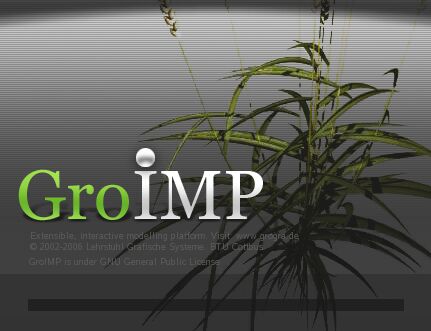 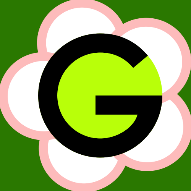 Functional-Structural Plant Models
Summer semester 2024  -

Winfried Kurth

University of Göttingen
Chair of Computer Graphics and Ecoinformatics

12th Lecture: 11 July, 2024
1
From our last lecture:
   Simple functional-structural plant model
    (first steps)
GroIMP’s integrated light model

task of the term paper, evaluation criteria
2
On our next slides:

 Simple functional-structural plant model 
  (further, more refined versions)
modelling leaf growth

 measurement and visualization of shadow 
  on the ground
 photosynthesis model
 modelling of transport processes
3
Plotting charts
(repetition, compare dispersal models – examples 23 und 24)
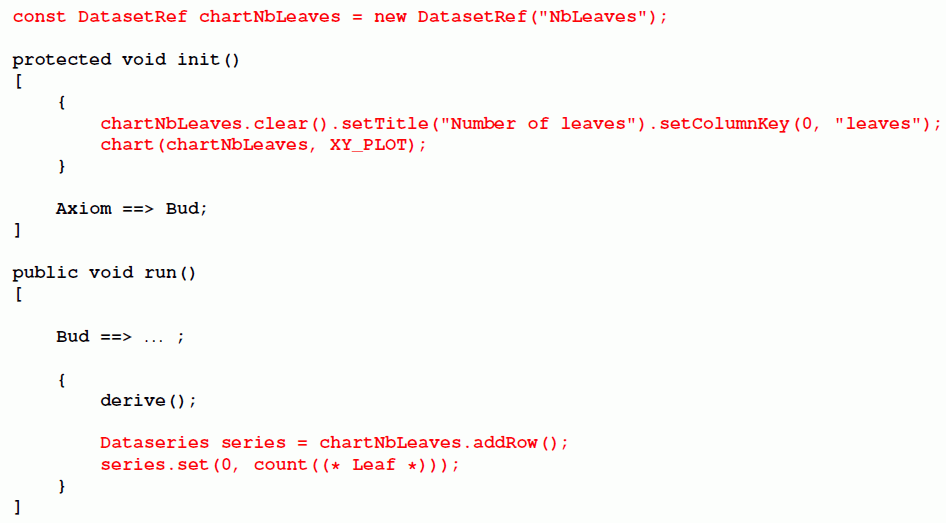 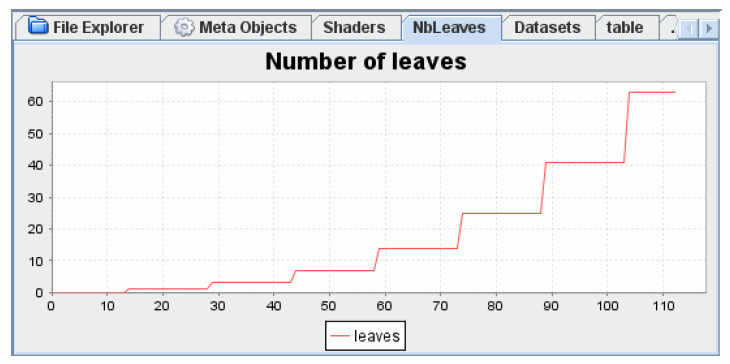 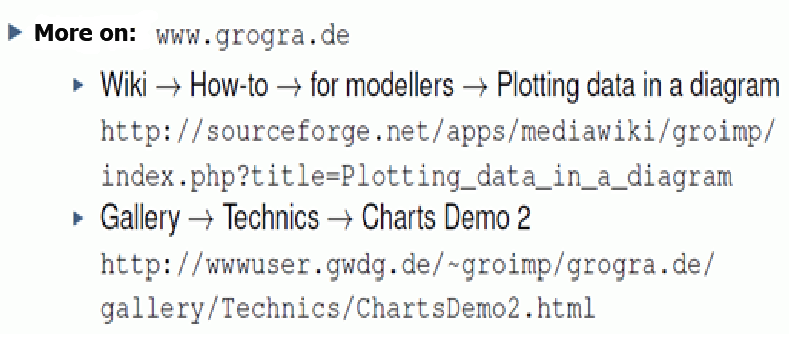 4
Leaf growth using logistic function
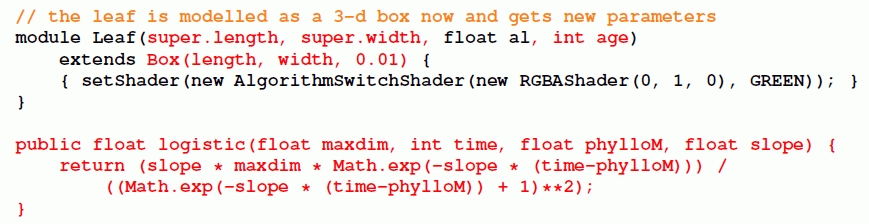 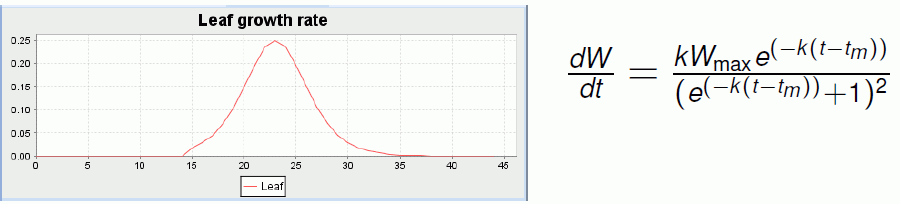 5
Leaf growth using logistic function (application)
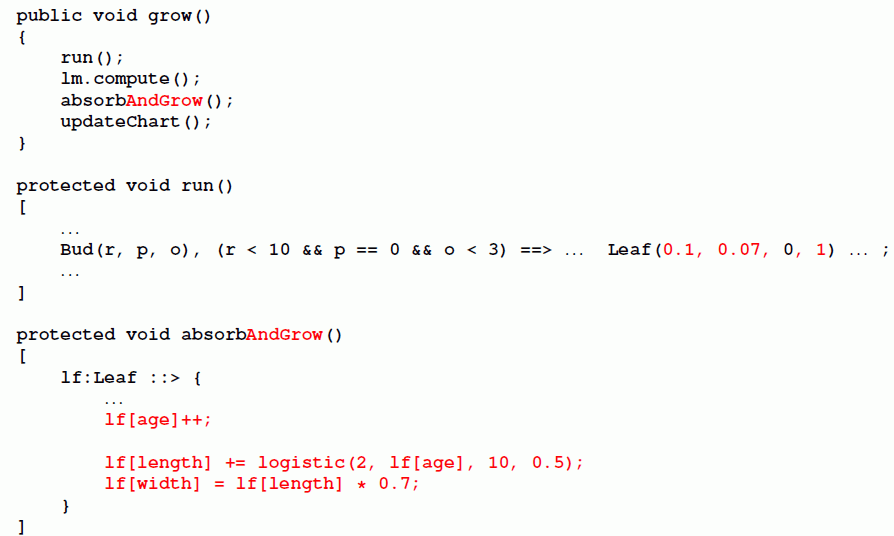 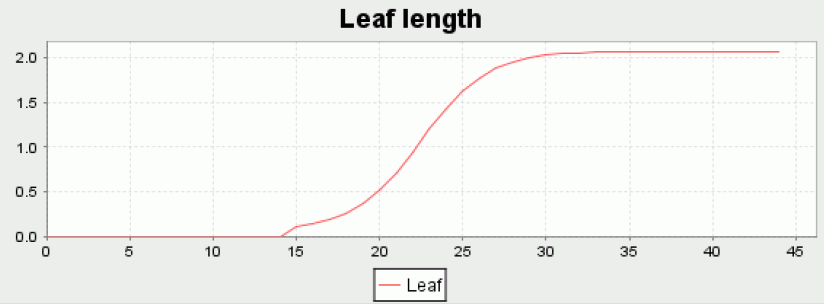 6
Leaf growth using logistic function

Plotting of absorbed light (only new parts of the model)  sfspm06.gsz

/* the leaf is modelled as a 3-d box now and gets new parameters: */

module Leaf(super.length, super.width, float al, int age) 
   extends Box(length, width, 0.01)
   {{ setShader(new AlgorithmSwitchShader(new RGBAShader(0, 1, 0), GREEN)); }};
// ............
                                  
/* Introducing leaf growth: */

/* derivative of logistic function */
public float logistic(float maxdim, int time, float phylloM, float slope)
   {
   return (slope * maxdim * Math.exp(-slope*(time-phylloM))) /
           ((Math.exp(-slope*(time-phylloM))+1)**2);
   }

/* Table for absorbed light values: */

const DatasetRef lightdata = new DatasetRef("Light intercepted by canopy");


protected void init()
   [
      { 
      lightdata.clear();           /* the chart is initialized */
      chart(lightdata, XY_PLOT);
      }
   Axiom ==> Bud(1, phyllo, 0);
   ==> ^ M(50) RU(180) MyLight;    /* Light source is placed above the scene */
   ]
7
Leaf growth using logistic function

Plotting of absorbed light (only new parts of the model, continued)
sfspm06.gsz:

public void grow()
   {
   run();
   lm.compute();
   absorb_and_growleaf();
   lightdata.addRow().set(0, sum((* Leaf *)[al]));
   }

protected void run()
   [
   Bud(r, p, o), (p>0) ==> ...........
// further rules....
   ]

protected void absorb_and_growleaf()
   [
   lf:Leaf ::> 
      {
      lf[al] = lm.getAbsorbedPower3d(lf).integrate();
      lf.(setShader(new AlgorithmSwitchShader(
          new RGBAShader((float) lf[al]/5.0, (float) lf[al]*2, (float) lf[al]/100.0), 
			 GREEN)));
      println(lf[al]);
      lf[age]++;                                    /* the leaf is ageing */
      lf[length] += logistic(2, lf[age], 10, 0.5);  /* logistic growth    */
      lf[width] = lf[length]*0.7;
      }
   ]
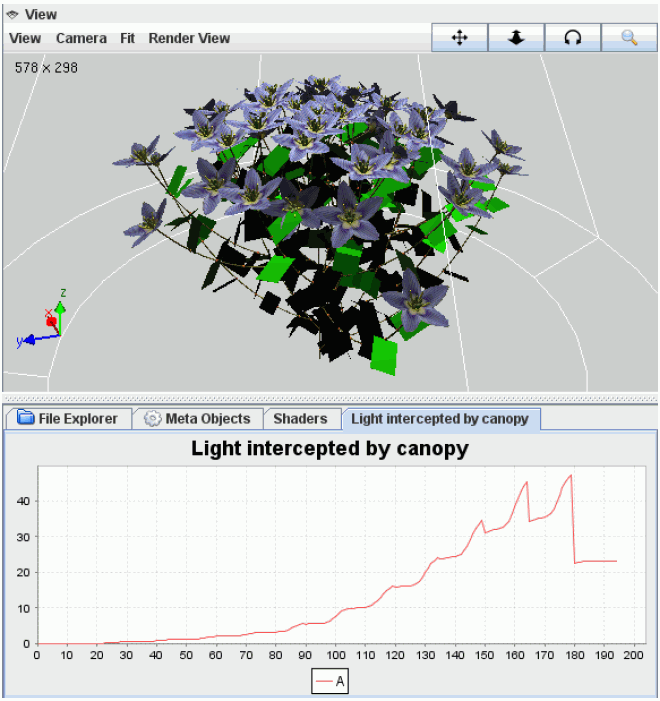 8
protected void absorb_and_growleaf()
   [
   lf:Leaf ::> 
      {
      lf[al] = lm.getAbsorbedPower3d(lf).integrate();

        /* without factor 2.25;
           this factor would convert from global radiation [W/m2]
           into photosynthetically active radiation [umol phot./m2] */

      lf.(setShader(new AlgorithmSwitchShader(
          new RGBAShader((float) lf[al]/5.0, (float) lf[al]*2,
                         (float) lf[al]/100.0), GREEN)));
      println(lf[al]);
      lf[age]++;                       /* the leaf is ageing */
      lf[length] += logistic(2, lf[age], 10, 0.5);  
                                       /* logistic growth    */
      lf[width] = lf[length]*0.7;
      }
   ]
Determination of the light arriving at the soil

sfspm07.gsz: (only new parts of the model)

// .....
/* a single tile (will be positioned on the ground): */
module Tile(float len, float wid) extends Parallelogram(len, wid)
   { float al; };
// .....
protected void init()
   [
      { 
      lightdata.clear();           /* the chart is initialized */
      chart(lightdata, XY_PLOT);
      }
   Axiom ==> [ RL(90) M(4) RU(90) M(-4) for ((1:40))   /* paving the ground */
                 ( for ((1:40)) 
   		     ( Tile(0.25, 0.25).(setShader(new RGBAShader(0.6, 0.3, 0.1))) )
                   M(-10) RU(90) M(0.25) RU(-90) 
                 ) ]
             Bud(1, phyllo, 0);
   ==> ^ M(50) RU(180) MyLight;    /* Light source is placed above the scene */
   ]
// .....
protected void absorb_and_grow()
   [
   lf:Leaf ::> ......
   p:Tile ::> 
      { 
      p[al] = lm.getAbsorbedPower3d(p).integrate();
      println(p[al]);
      p.(setShader(new AlgorithmSwitchShader(new RGBAShader(
            p[al]*300, p[al]*200, p[al]), new RGBAShader(0.6, 0.3, 0.1))));
      }
   ]
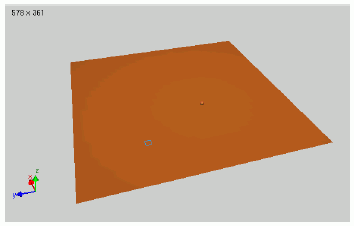 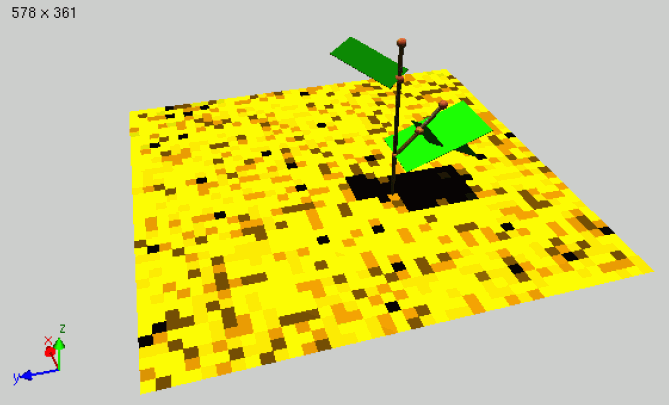 Most simple model of photosynthesis

Assumption of a linear relationship between the absorbed light and the amount of assimilates produced in the leaf

- conversion factor CONV_FACTOR
- Leaf gets new property  “as”  (produced amount of assimilates)

sfspm08.gsz:  use of the linear photosynthesis model   
(only new parts of the model)

// .....
const float CONV_FACTOR = 0.2;  /* conversion factor light->assimilates */
// .....

protected void absorb_and_grow()
   [
   lf:Leaf ::> 
      {
      lf[al] = lm.getAbsorbedPower3d(lf).integrate();
// ...................      
      lf[as] = lf[al] * CONV_FACTOR;                /* amount of assimilates */
      
      float lfas = sum((* Leaf *)[as]);                /* ... of all leaves  */
      if (lfas > 0)   /* dependency of growth on availability of assimilates */
         {
         lf[length] += logistic(2, lf[age], 10, 0.5);  /* logistic growth    */
         }
      lf[width] = lf[length]*0.7;
      }
   itn:Internode ::> // ......
   ]
Inclusion of a more realistic (non-linear) model of photosynthesis
(see short script on photosynthesis modelling:  photosyn_modell.pdf )

CO2-exchange rate (carbon dioxide exchange rate, CER) - saturation curve in dependence of photon flux density (ppfd) according to:



mit  RD = dark respiration
       PE = photosynthetic efficiency
       Fmax = maximal photosynthesis

Units:
CER, ppfd, RD, Fmax :  mol  m-2 s-1 ;  PE : dimensionsless

sfspm09.gsz:  Photosynthesis in the leaves with improved model (calculation of photosynthesis only)

/* function calculateCER gives the instantaneous CO2 fixation rate 
   (micromol CO2 m-2 s-1) depending on light intensity (ppfd).
   Dependency on temperature is not included. */
   
float calculateCER(float ppfd) 
   {
   return (float) ( (FMAX+DARK_RESPIRATION_RATE) * PHOTO_EFFICIENCY * ppfd) /
      (PHOTO_EFFICIENCY*ppfd + FMAX + DARK_RESPIRATION_RATE) - DARK_RESPIRATION_RATE;
   }
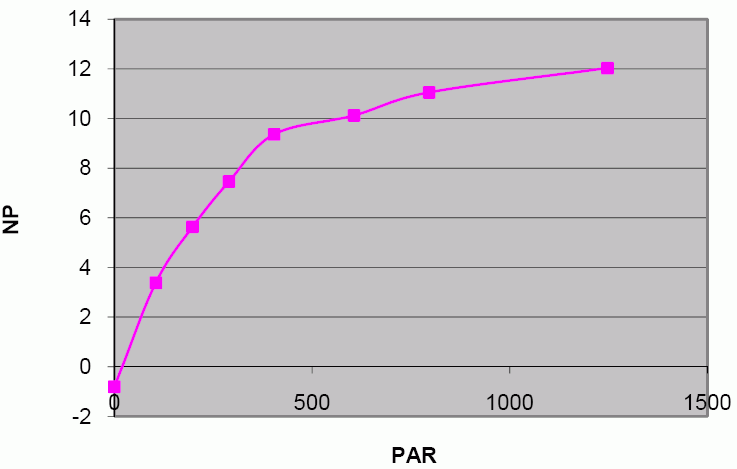 CER
ppfd
Conversion of the amount of assimilates in kg for a leaf of certain area and during a given time span

/* function calculatePS gives the assimilate production (in kg) of a leaf, 
   depending on leaf area a (in m**2), ppfd (in umol/(m**2 s)) and duration 
   d (in seconds) of light interception. 
   Dependency on temperature is not included. */
   
float calculatePS(float a, float ppfd, float d) 
   {
   return
      calculateCER(ppfd) * a * d
                 * 44.01e-6            /* mass of 1 umol CO2 in g   */
                 * (180.162/264.06)    /* conversion CO2 -> Glucose */
                 / 1000.0;             /* conversion g -> kg        */
   }

Conversion of photon flux from W (power) in mol  s-1

const float PPFD_FACTOR = 0.575;     /* conversion factor from absorbed
                                        power (W) to photon flux (umol/s);
                                        unit: umol/J;   after Kniemeyer 2008 */
// .............

lf:Leaf ::> 
      {
      lf[al] = lm.getAbsorbedPower3d(lf).integrate();
//    ................
      float area = LEAF_FF * lf[length] * lf[width] / 10000.0;  
                                             /* converted from cm**2 to m**2 */

      /* calculation of photosynthetic production of the leaf: */
      lf[as] += calculatePS(area, PPFD_FACTOR * lf[al] / area, DURATION);
//    ................  
      }
Required for the distribution of the assimilates
Modelling of transport processes
Model assumption: substrate flows from elements with high concentration to elements with low concentration (principle of diffusion) 

Example:
sm09_e41.rgg	(concentration of a substrate is visualized
                                  by the diameter here)
module Internode(super.diameter) extends F(100, diameter);

protected void init()
   [
   Axiom ==> P(14) Internode(1) P(2) Internode(1) 
             P(4) Internode(1) P(15) Internode(60);
   ]
   
public void transport()
   [
   i_top:Internode < < i_bottom:Internode ::>
      {
      float r = 0.1 * (i_bottom[diameter] - i_top[diameter]);
      i_bottom[diameter] :-= r;
      i_top[diameter]  :+= r;
      }
   ]
(2 reverse successor edges after the other)
Modelling of transport in  sfspm09.gsz

const float DIFF_CONST = 0.01;       /* diffusion constant for transport
                                        of assimilates */
// ..........

public void grow()
   {
   run();
   lm.setSeed(irandom(1,100000));
   lm.compute();
   absorb_and_grow();
   for (apply(5)) transport();     /* 5 iterations of transport per step */
// ..........
   }

protected void transport()
   [
   /* transport of assimilates from a leaf to the supporting internode: */
   lf:Leaf <-minDescendants- itn:Internode ::> 
      {
      float r = DIFF_CONST * (lf[as] - itn[as]);
      lf[as] :-= r;
      itn[as] :+= r; 
      }

   /* exchange between successive internodes: */
   i_top:Internode <-minDescendants- i_bottom:Internode ::> 
      {
      float r = DIFF_CONST * (i_bottom[as] - i_top[as]);
      i_bottom[as] :-= r;
      i_top[as] :+= r;		
      }
   ]
Questions:

- is this transport mechanism realistic?
- how are the conditions in the very beginning?
- what about buds which do not yet produce assimilates but need some for extension growth?
- for growth and photosynthesis, nitrogen (N) is also needed. This is delivered by the roots. How would a transport model for N differ from that of C?
Further addition
Time counting and integration of phenology (leaf shedding) in sfspm10.gsz 

int time;  /* global time counter */  /* initialized to 1 in init() */

const int STEPS_OF_YEAR = 100;  /* number of time steps of veget. period */

/****************/
public void grow()
   {
   run();
   lm.setSeed(irandom(1,100000));
   lm.compute();
   absorb_and_grow();
   for (apply(5)) transport();     /* 5 iterations of transport per step */
   lightdata.addRow().set(0, sum((* Leaf *)[al]));
   if (time == STEPS_OF_YEAR) time = 0;
   time++;
   }

protected void run()
   [
   Bud(r, p, o), (p>0) ==> Bud(r, p-1, o);
   Bud(r, p, o), (r==10 && probability(0.5)) ==> 
                      RV(-0.1) Internode(0.05, 1) Internode(0.05, 1) 
                      NiceFlower(1, irandom(10, 15));
   Bud(r, p, o), (p==0 && o<=2) ==> RV(-0.1) Internode(0.1, 1) NiceNode 
	            [ RL(50) Bud(r, PHYLLO, o+1) ] [ RL(70) Leaf(0.1, 0.07, 0, 1, 0) ]  
                      RH(G_ANGLE) RV(-0.1) Internode(1, 1) Bud(r+1, PHYLLO, o);
   NiceFlower(t, m), (t < m) ==> NiceFlower(t+1, m);  /* ageing of flower */
   NiceFlower(t, m), (t >= m) ==> ;
   Leaf, (time == STEPS_OF_YEAR) ==>> ;
   NiceFlower, (time == STEPS_OF_YEAR) ==>> ;
   ]
Thank you for your attention!
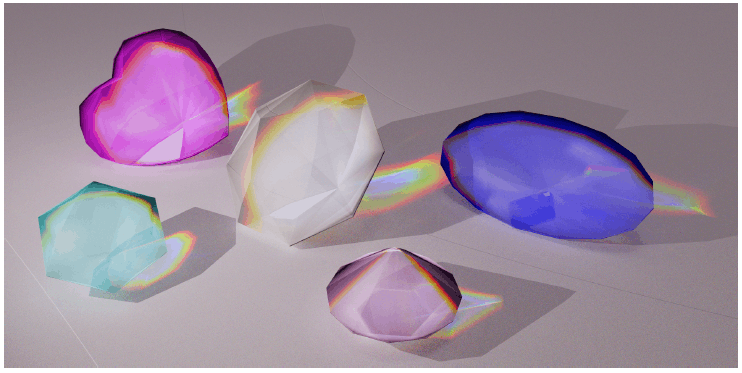